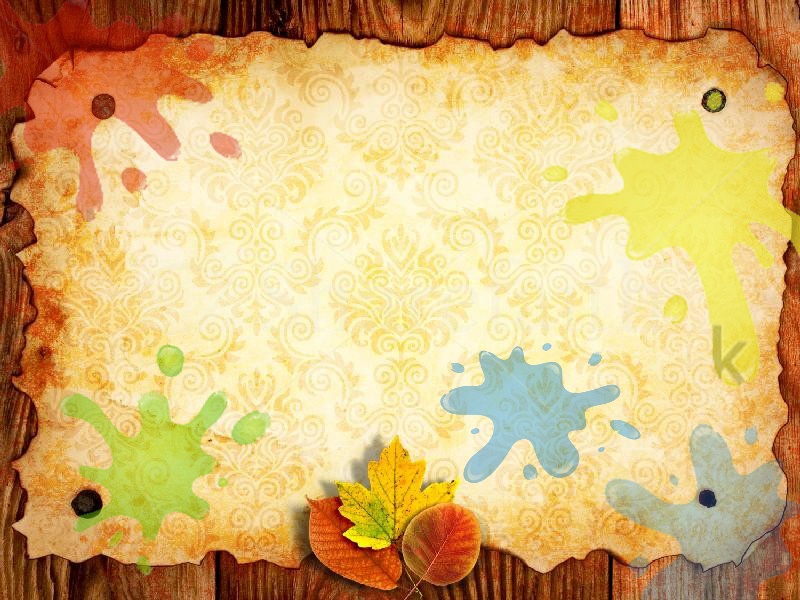 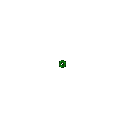 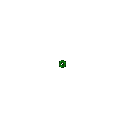 Mĩ thuật
Lớp 2
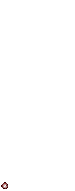 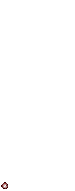 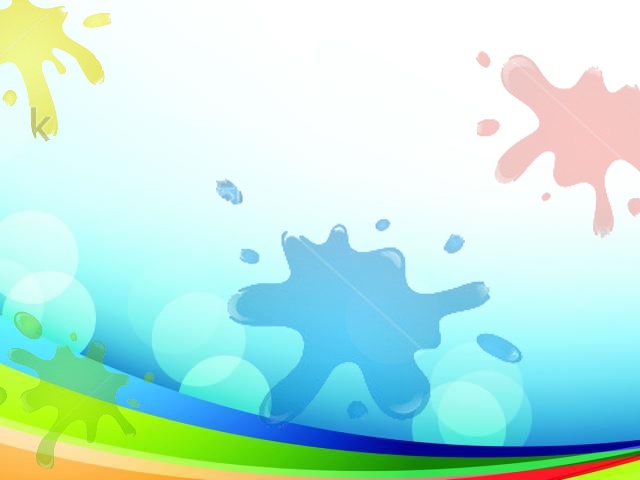 KHỞI ĐỘNG
Trò chơi : 
“Thi kể tên màu em biết”
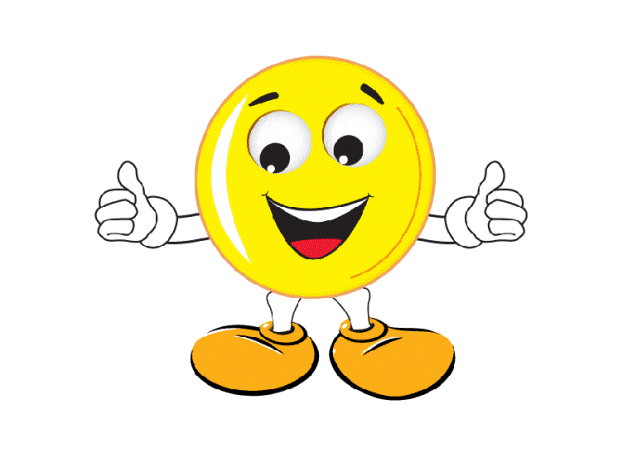 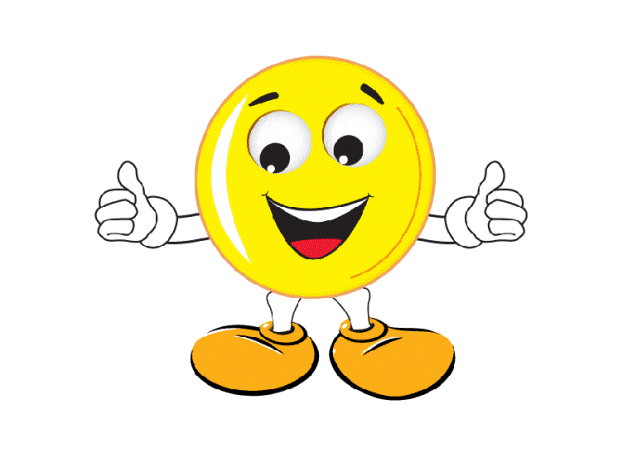 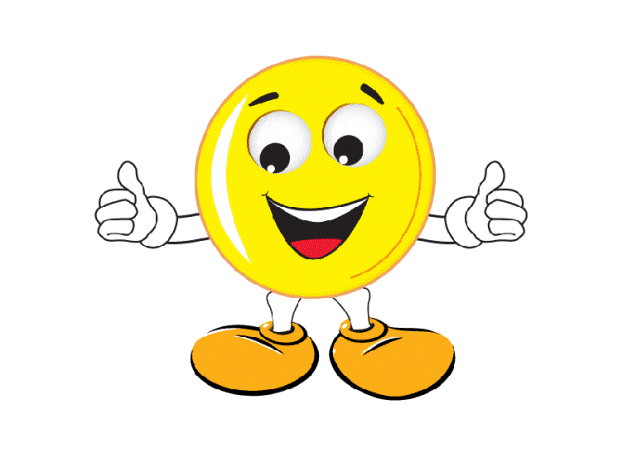 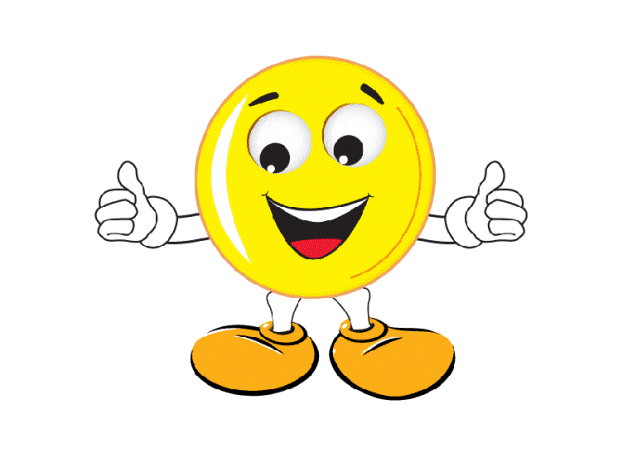 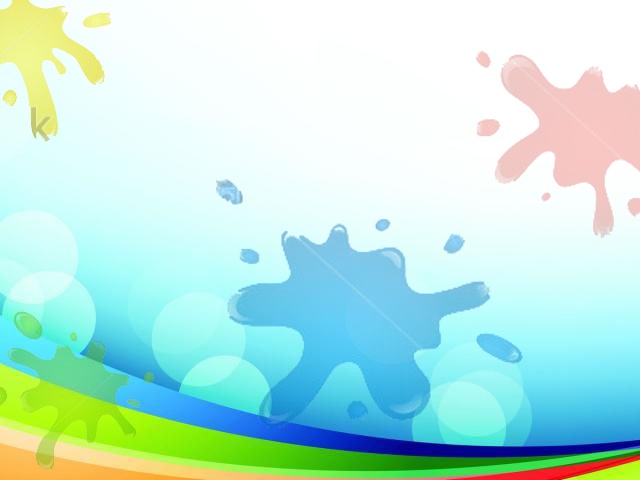 Thứ   , ngày    tháng    năm 2024
Mĩ thuật
CHỦ ĐỀ 4
NHỮNG MẢNG MÀU YÊU THÍCH
Tiết 1
SGK kết nối tri thức và cuộc sống
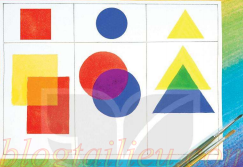 Hoạt động 1:Quan sát
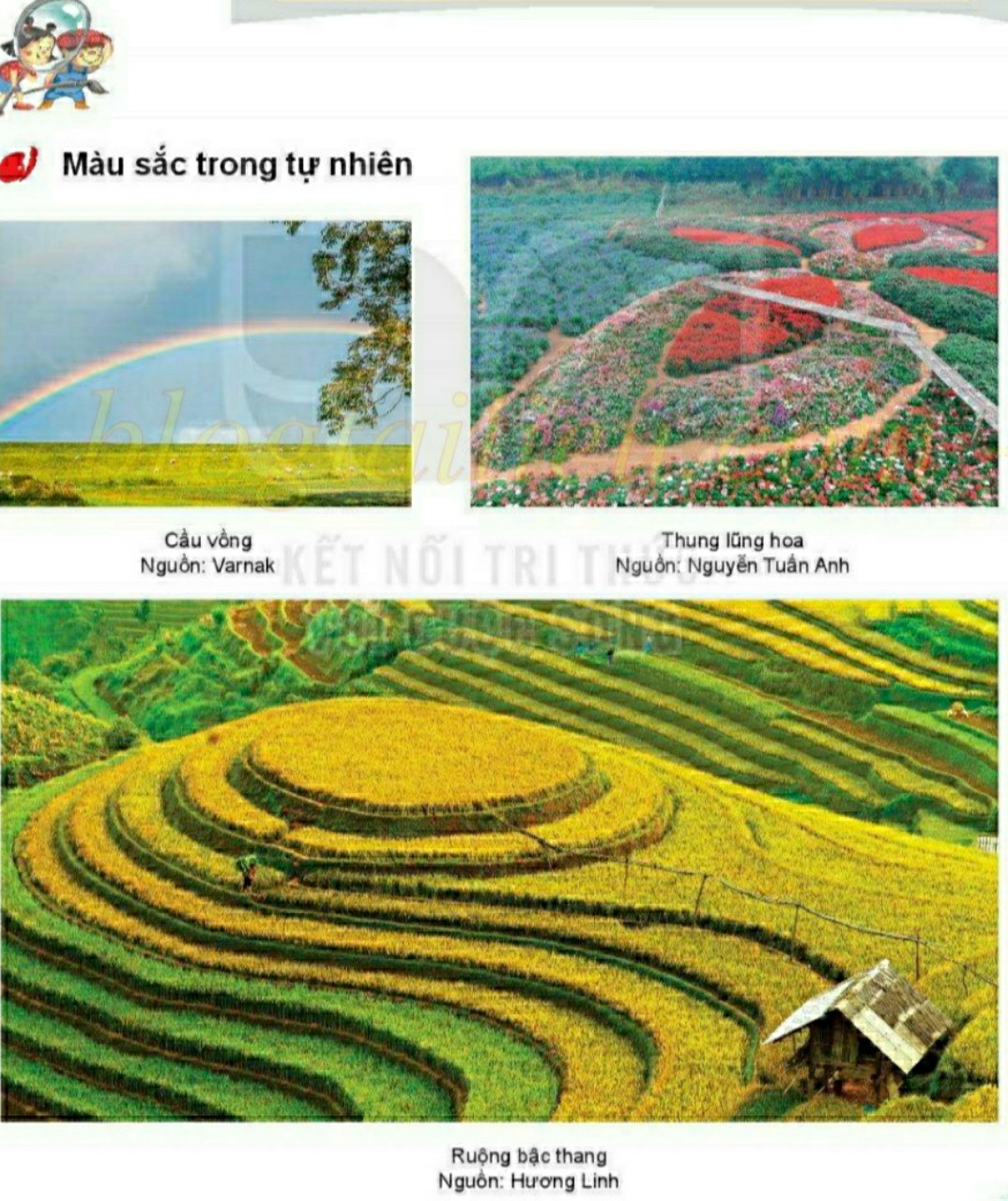 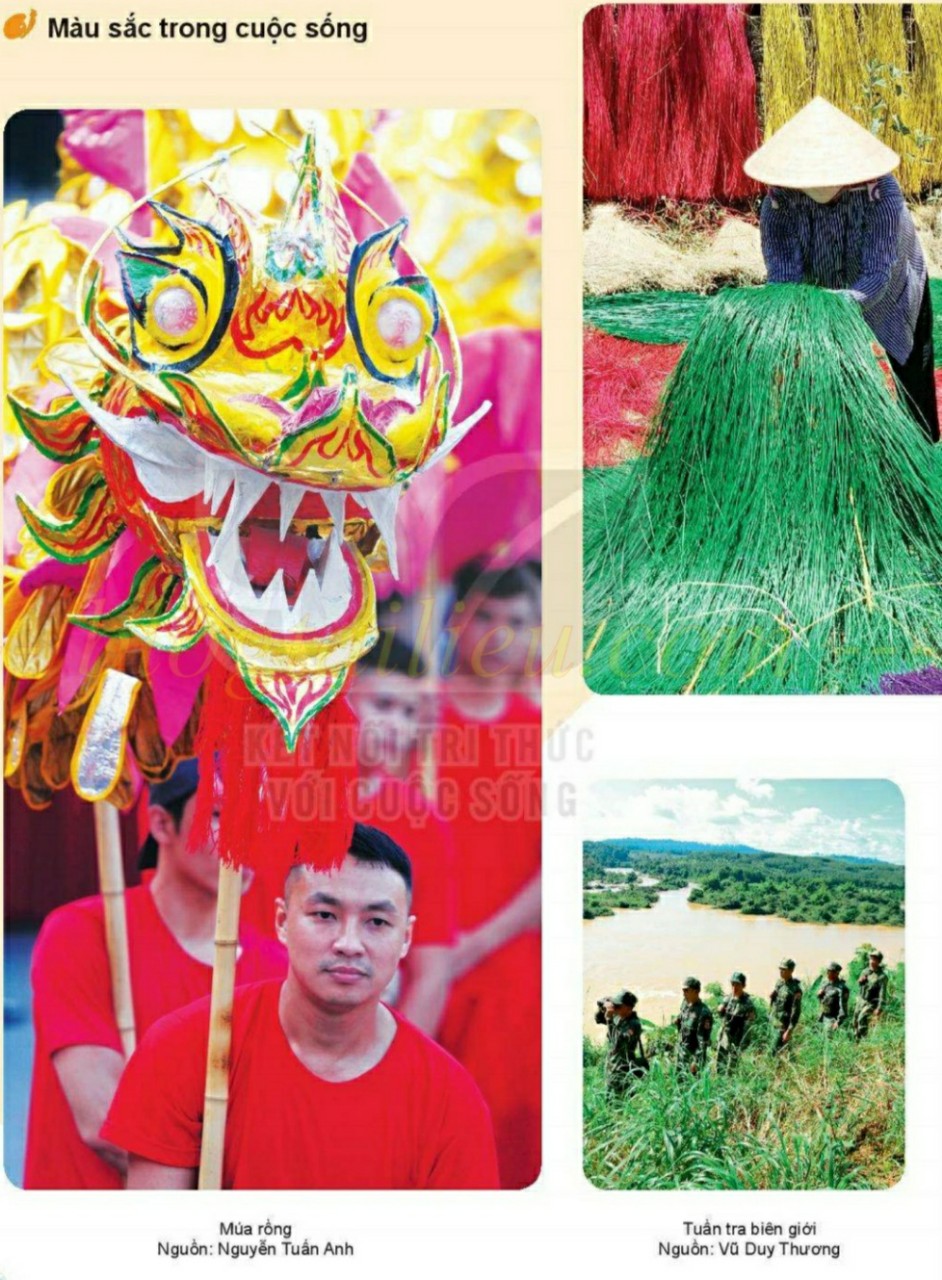 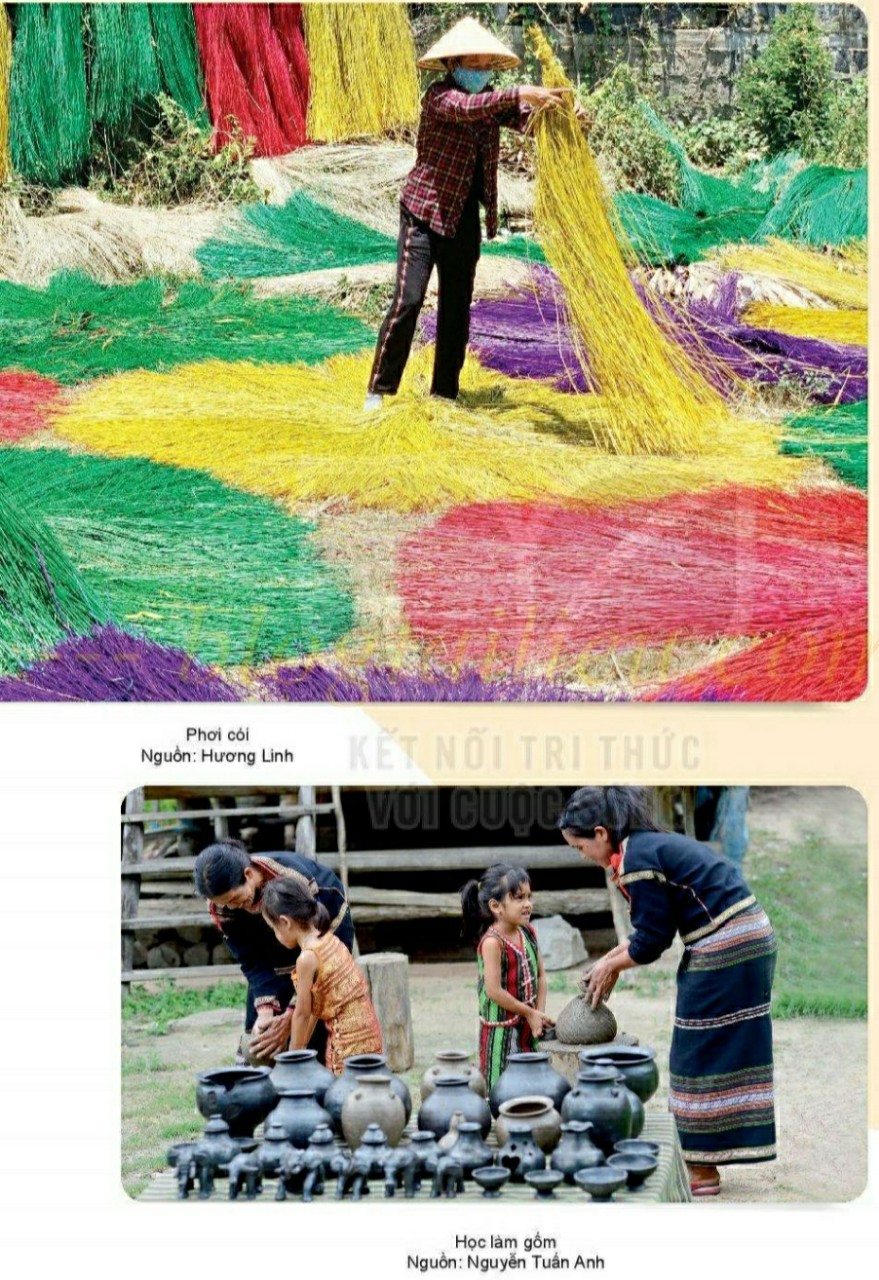 Hoạt động 2:Thể hiện
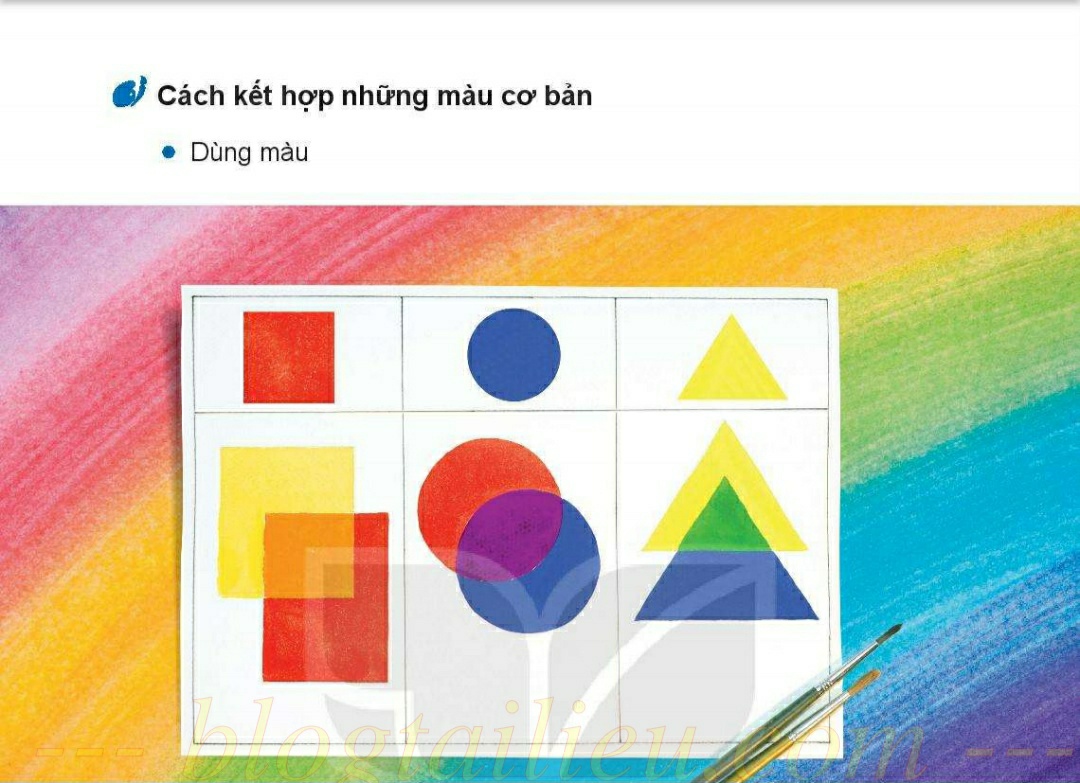 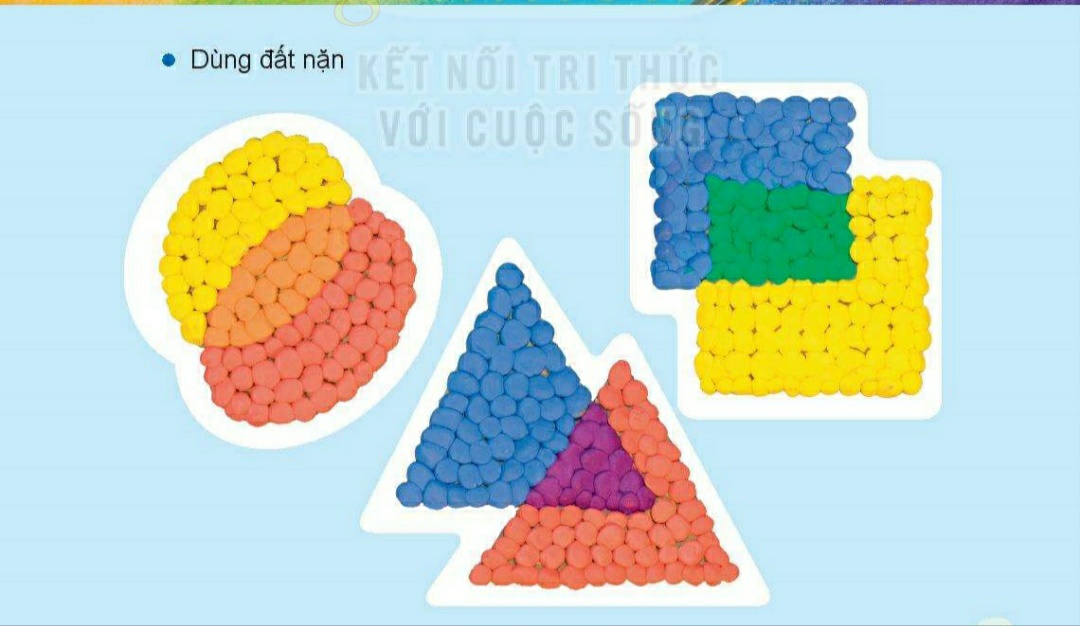 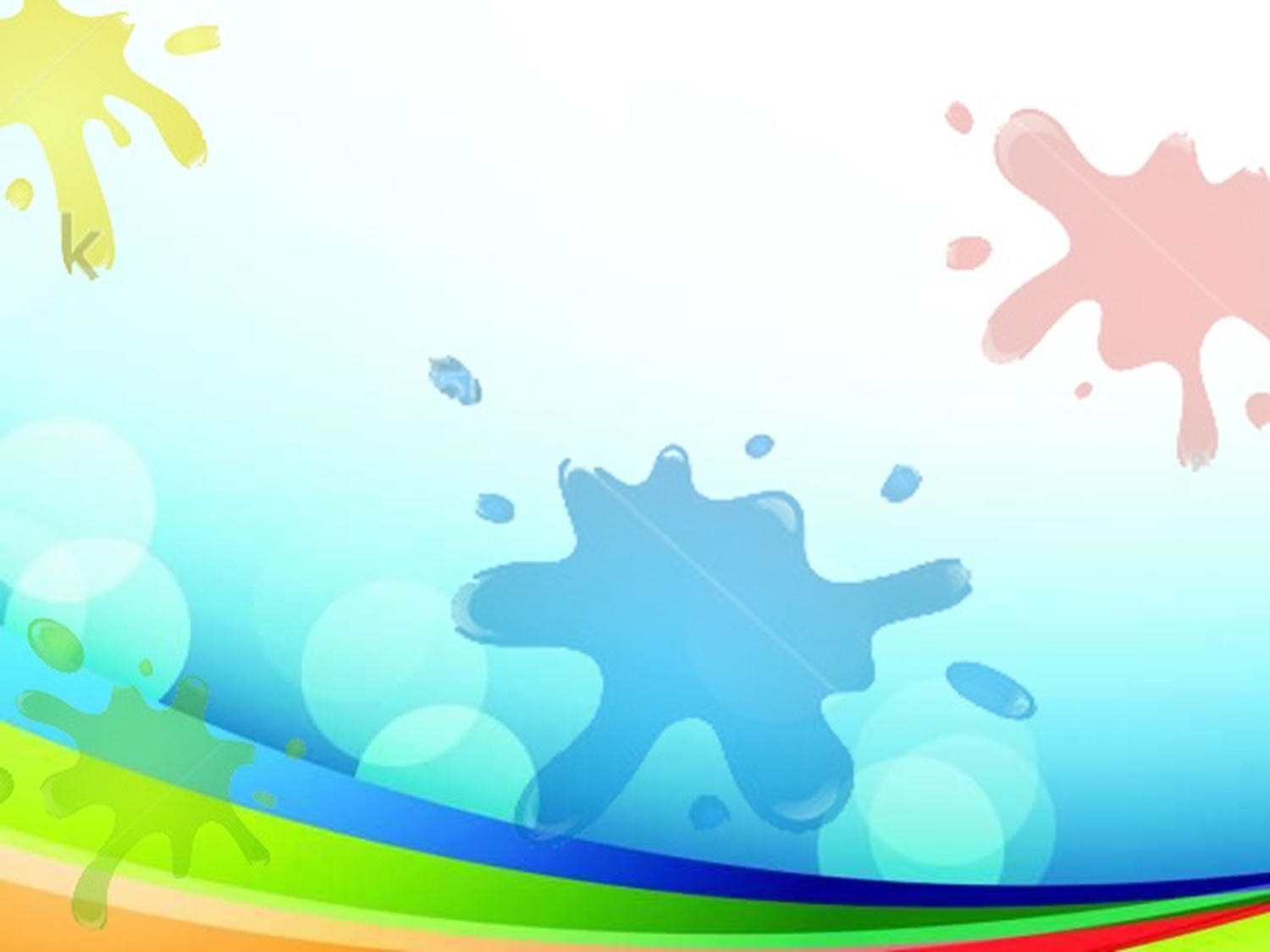 *HS THỰC HÀNH
*Em hãy thực hiện tạo những mảng màu yêu thích bằng hình thức tự chọn.